ALGORITMI ZA KLASIFIKACIJU FRAGMENATA DAtoteka
Petra omrčen
Mentor: Juraj petrović
INFORMACIJE
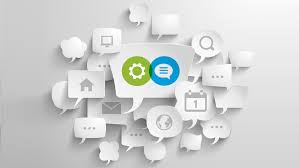 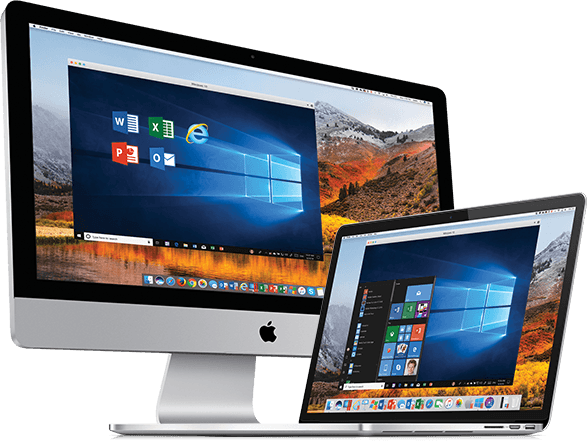 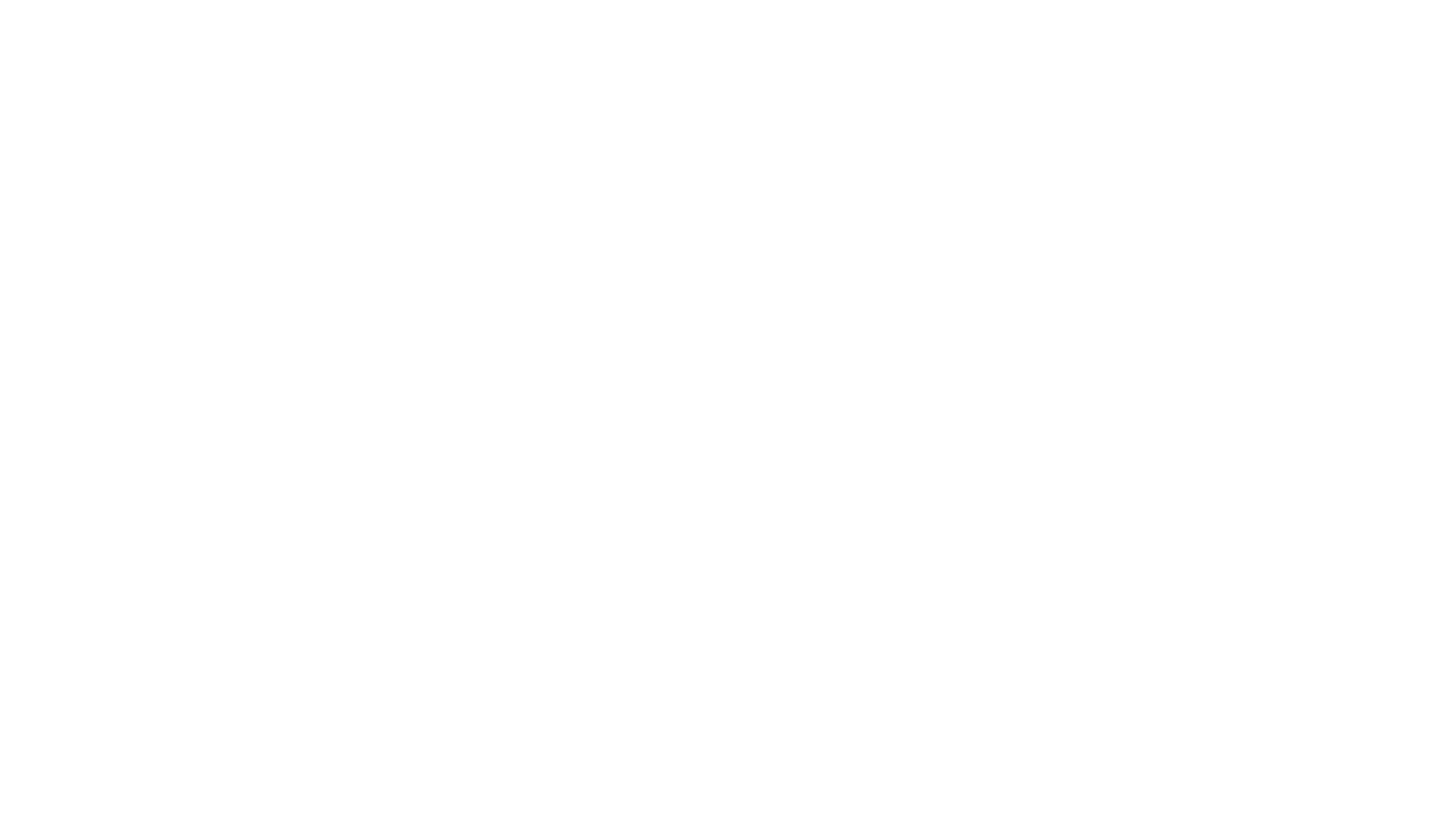 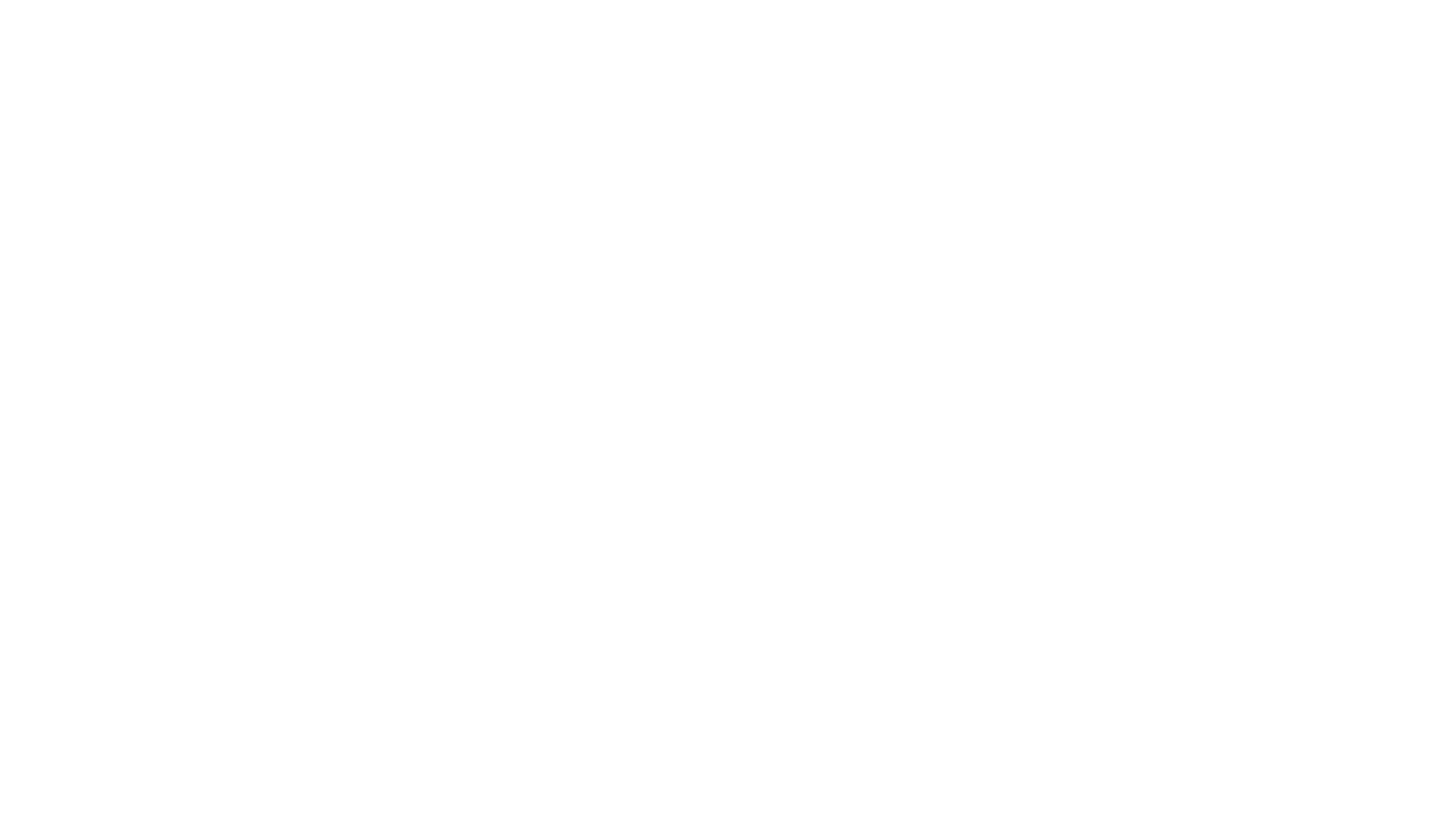 Spremanje datoteka
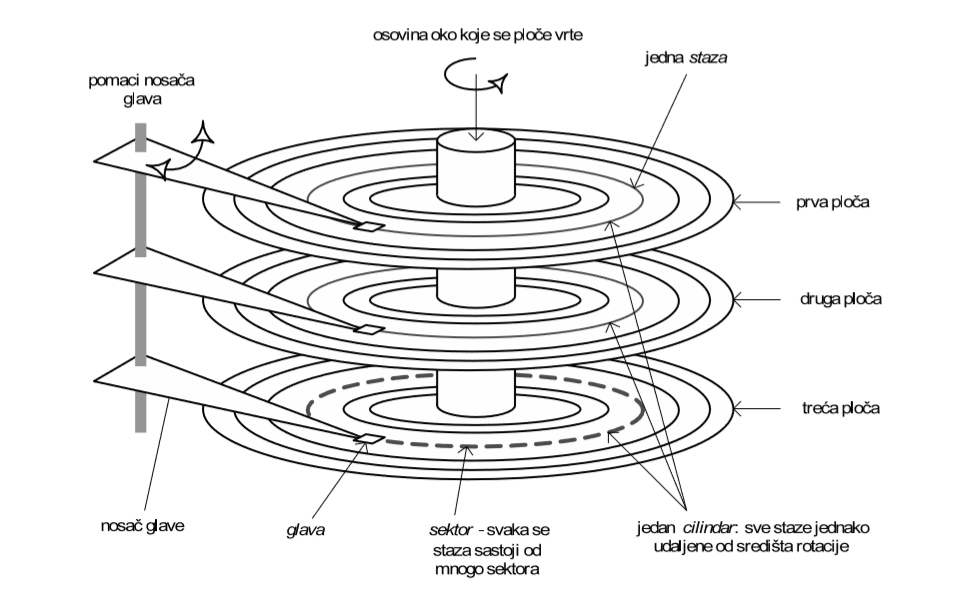 Fragmentacija
Fragmentacija datoteke je pojam koji opisuje grupu datoteka koje su razbacane po tvrdom disku umjesto da su na jednom kontinuiranom mjestu
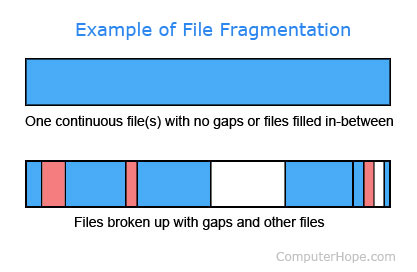 PROBLEMI
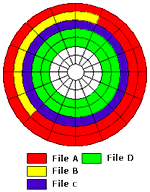 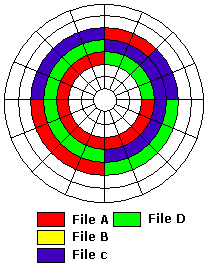 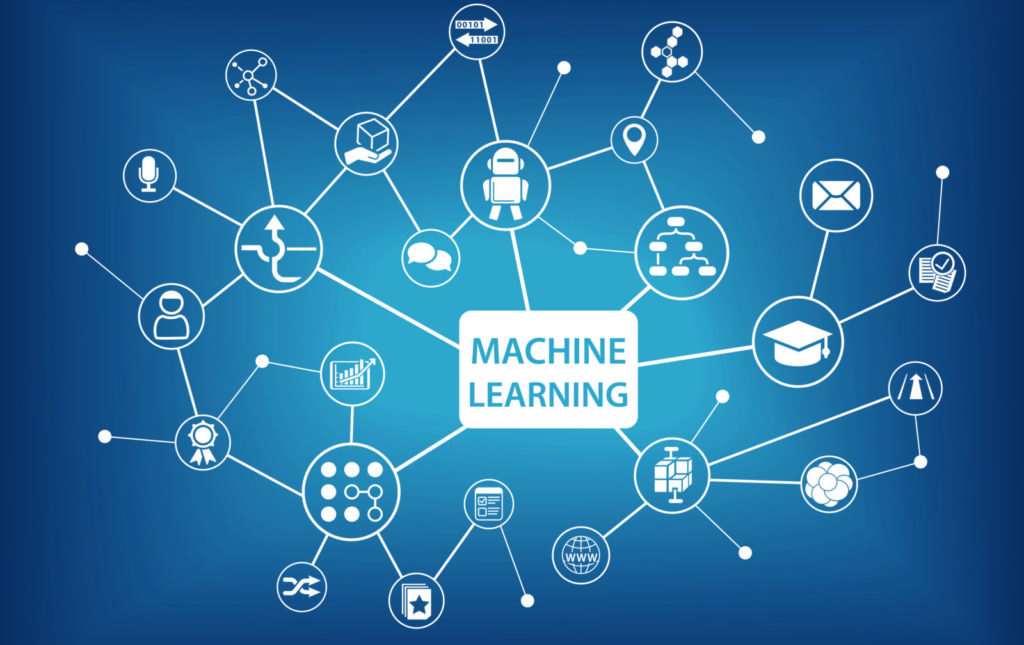 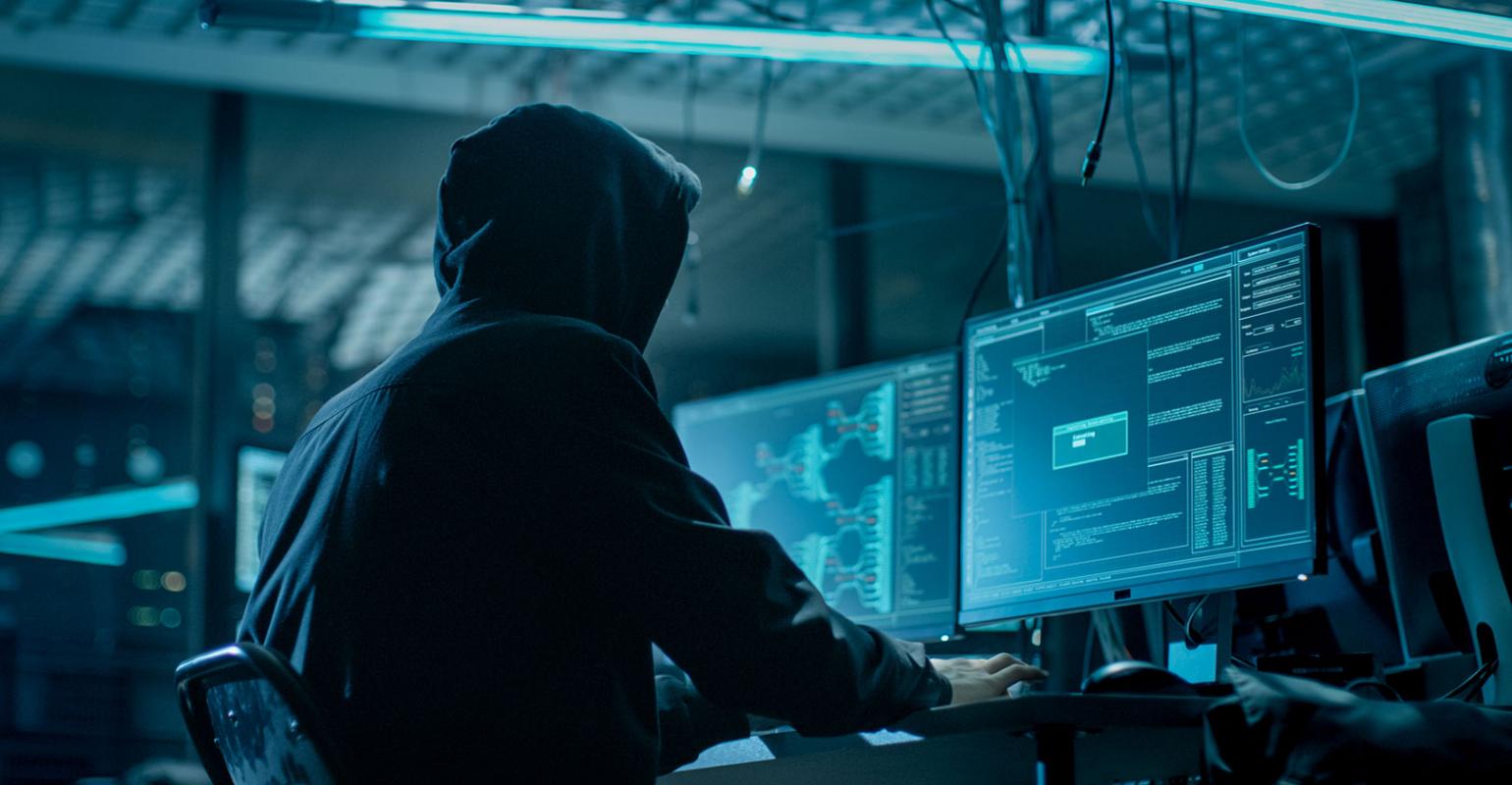 Algoritmi strojnog učenja
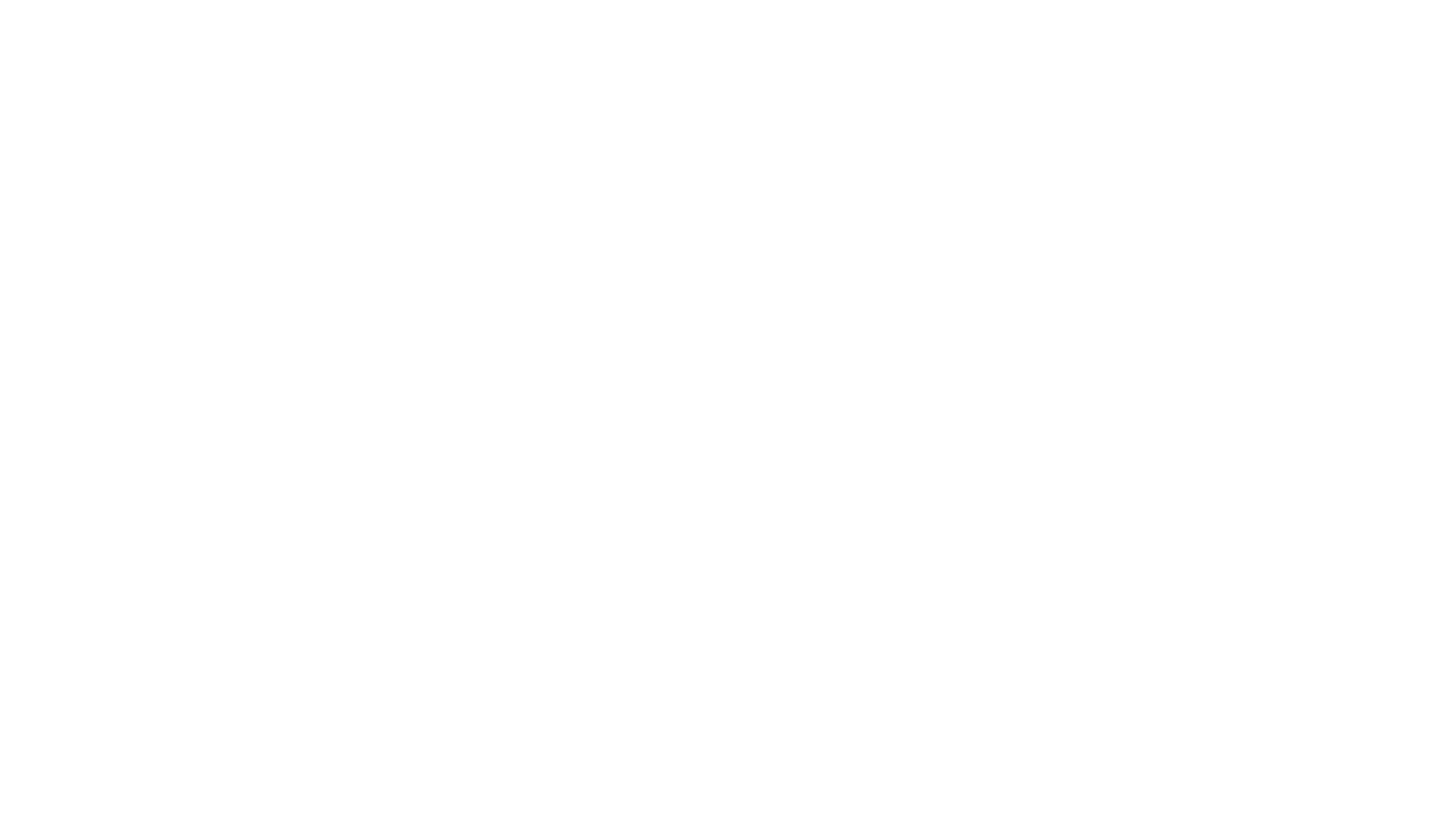 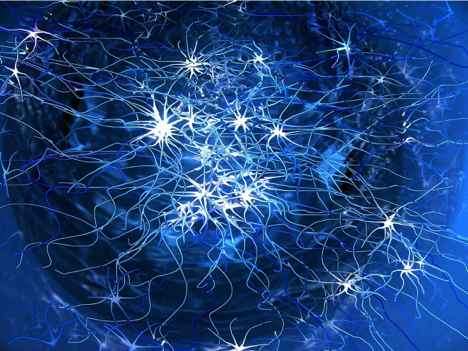 Neuronske mreže
Umjetna neuronska mreža je niz algoritama koji nastoje prepoznati temeljne odnose u skupu podataka kroz proces koji oponaša način na koji ljudski mozak djeluje
Neuron
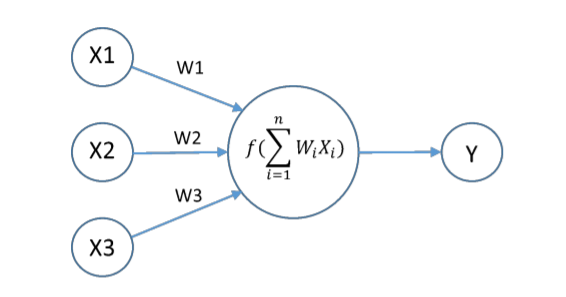 Dijelovi neuronske mreže
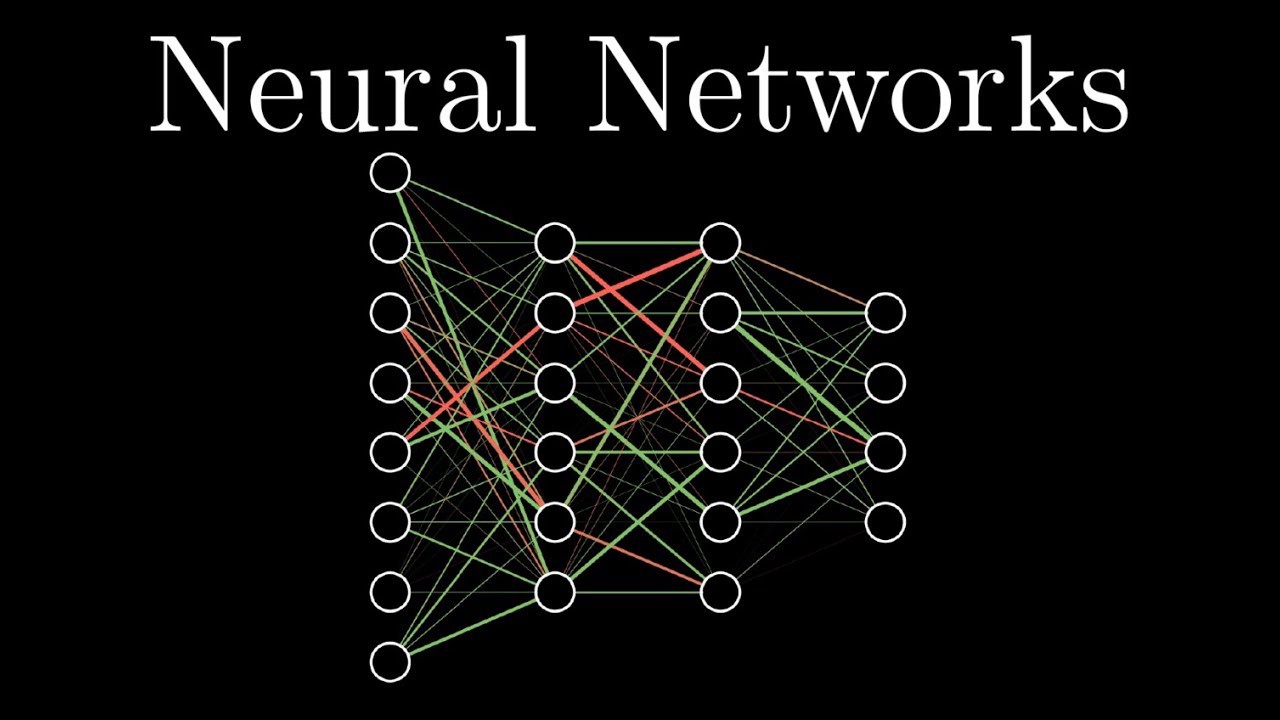 IZLAZNI SLOJ
SKRIVENI SLOJEVI
ULAZNI SLOJ
Treniranje neuronskih mreža
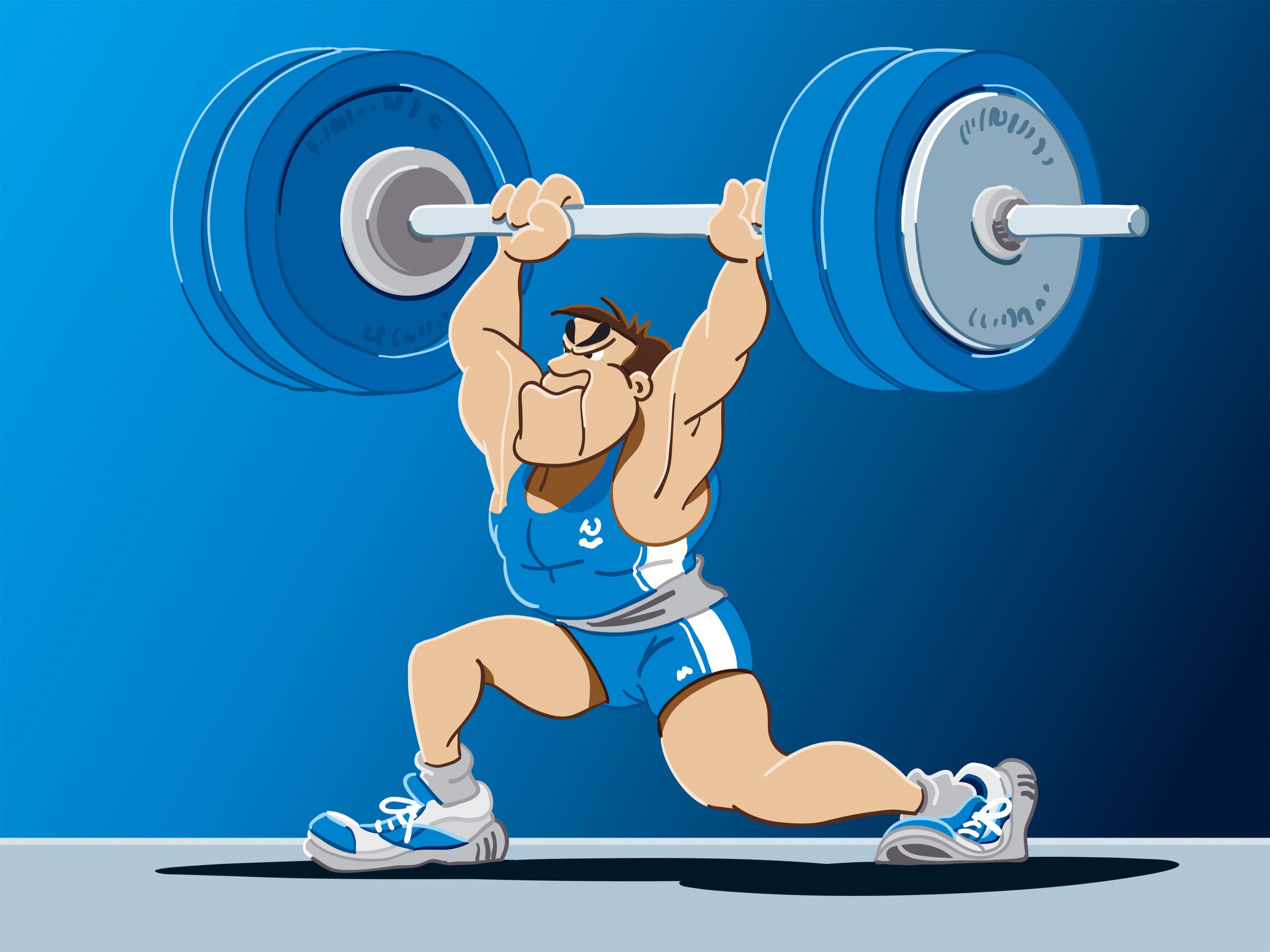 Svakoj vezi između dva neurona dodjeljuje se određena težina(engl weight)
Aktivacijske funkcije nam pomažu u određivanju tih težina
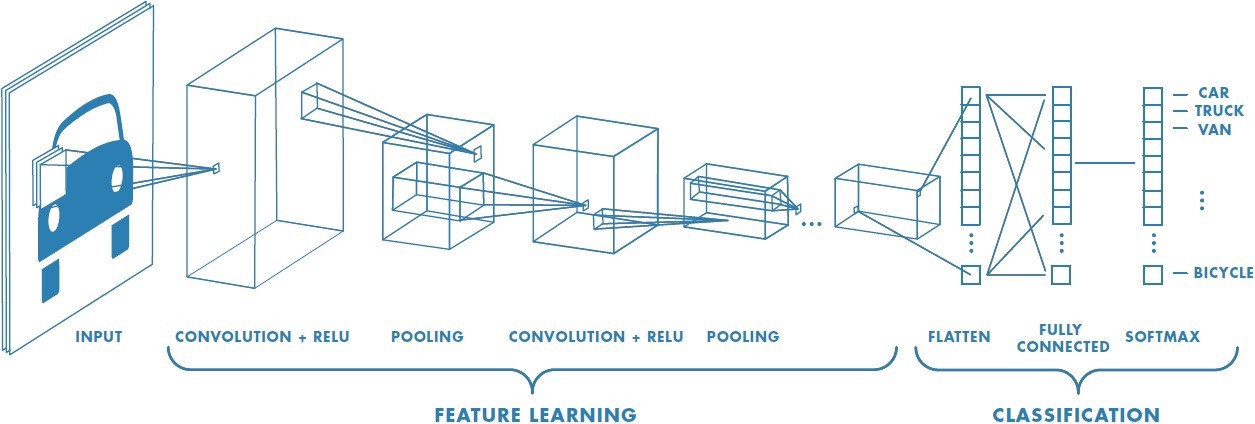 Konvolucijske mreže
Osnovne značajke
Konvolucijska neuronska mreža je nadogradnja nad običnim višeslojnim mrežama. Ona se sastoji, kao i obična mreža, od jednog ulaznog, jednog izlaznog i jednog ili više skrivenih slojeva. 
Kod konvolucijskih mreža specifični su KONVOLUCIJSKI SLOJEVI i SLOJEVI SAŽIMANJA te se oni izmjenjuju nekoliko puta te najčešće završavaju s jednim ili više potpuno povezanih slojeva koji služe za klasifikaciju.
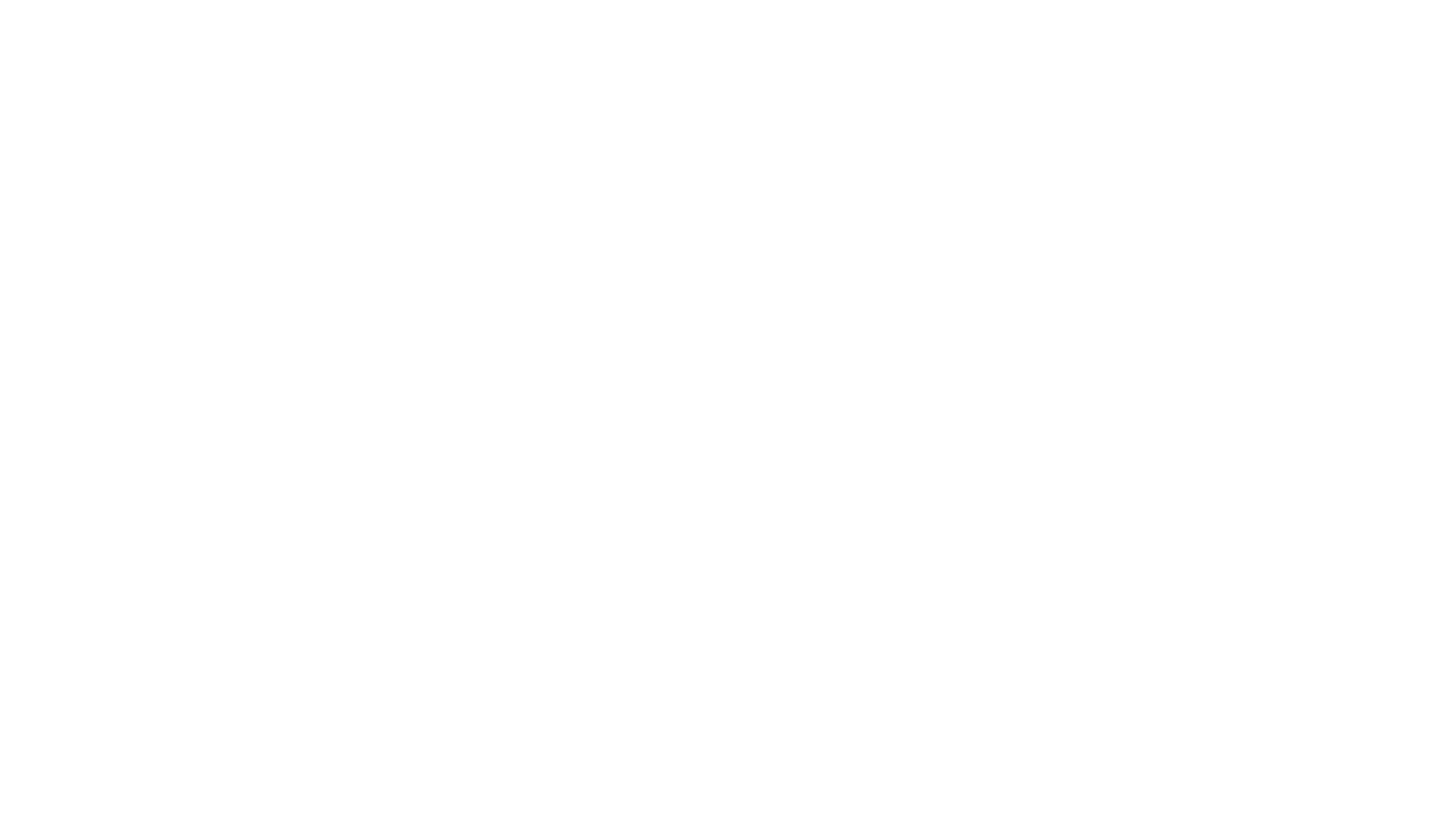 1. Konvolucijski sloj
slojevi
Filter
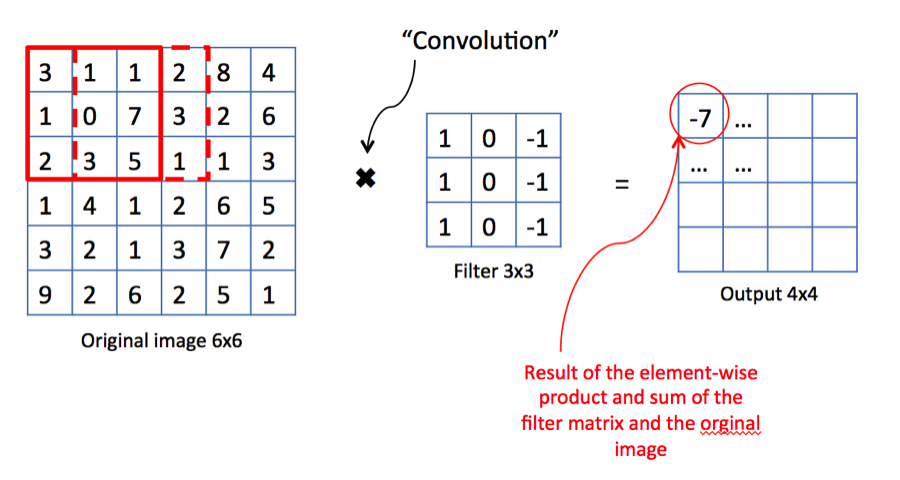 1. Sloj sažimanja
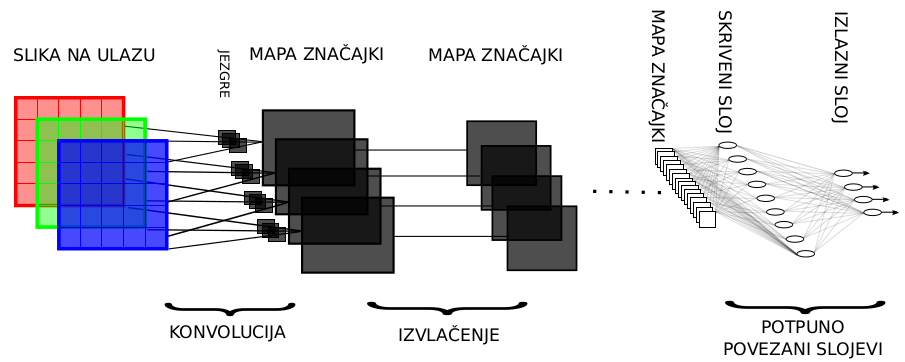 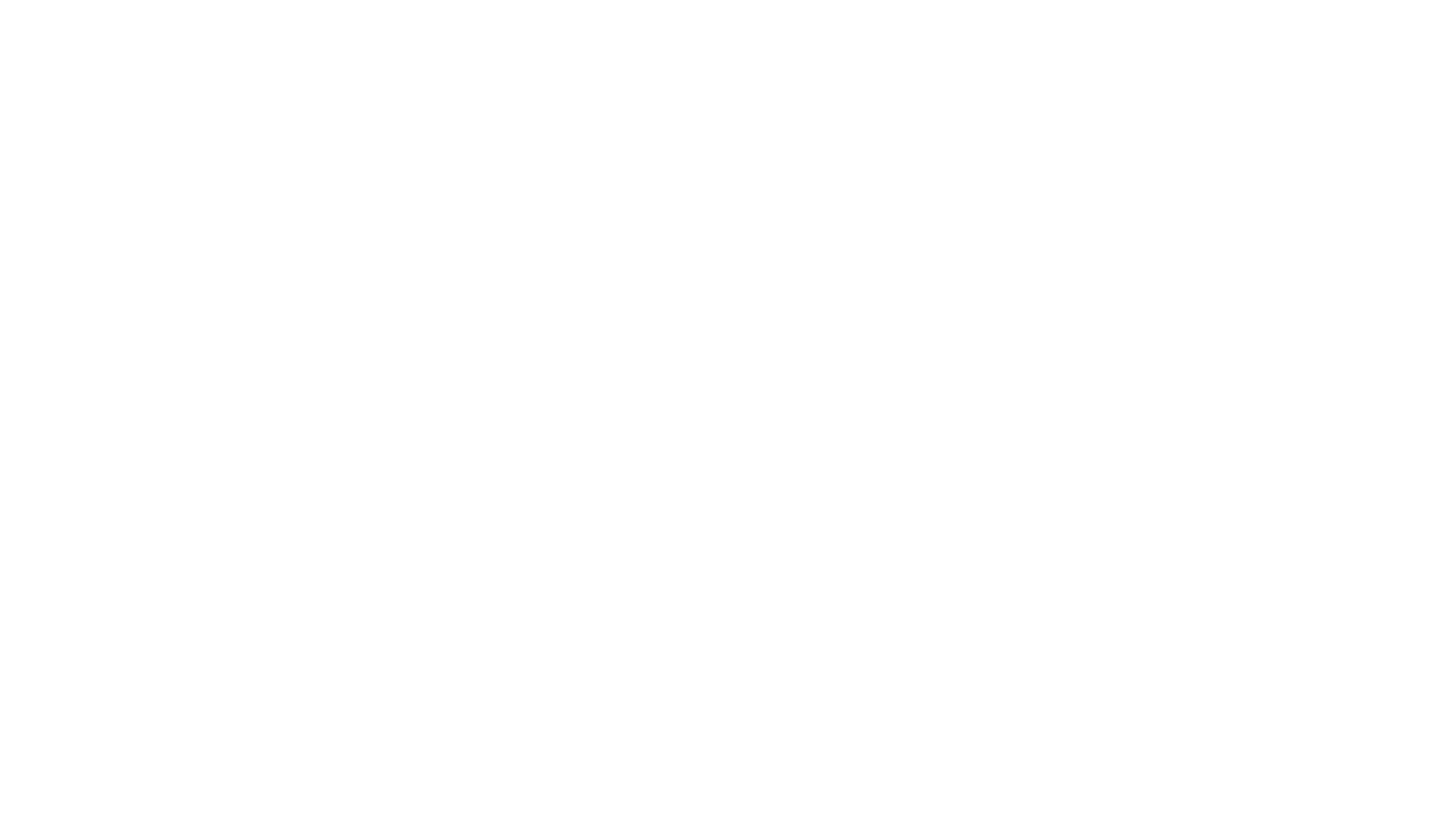 K-najbližih susjeda (knn)
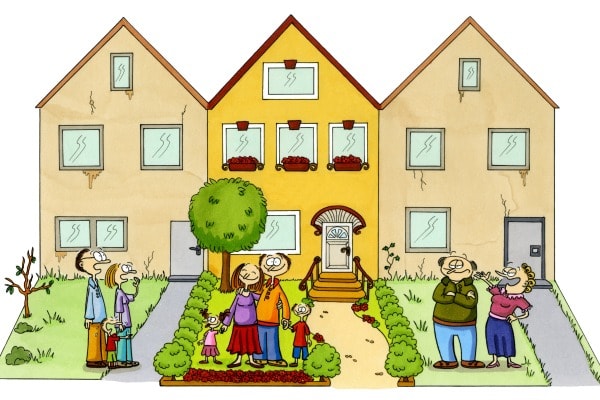 algoritam
kNN je jedan od najjednostavnijih algoritama strojnog učenja koji se lako implementira i može se koristiti za klasifikaciju i regresiju
On spada u metode koje se zasnivaju na pronalaženju najsličnijih podataka podacima koje želimo klasificirati

KORACI:
Odabire se pozitivan cijeli broj k, zajedno s novim uzorkom.
U našoj bazi podatak odabiremo k unosa koji su najbliži novom uzorku.
Nalazimo najčešću klasifikaciju tih unosa.
To je klasifikacija koju dajemo novom uzorku.
Algoritam KNN-a 
Odabire se pozitivan cijeli broj k, zajedno s novim uzorkom.
U našoj bazi podatak odabiremo k unosa koji su najbliži novom uzorku.
Nalazimo najčešću klasifikaciju tih unosa.
To je klasifikacija koju dajemo novom uzorku.
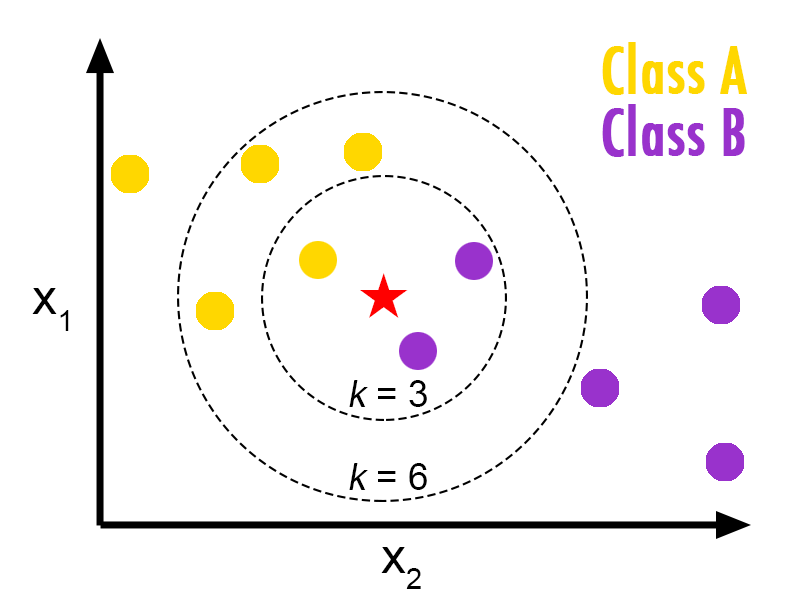 Kako izabrati k?
kNN algoritam pokrećemo nekoliko puta s različitim vrijednostima k i odabiremo onaj k koji smanjuje broj grešaka na koje nailazimo dok zadržavamo sposobnost algoritma da radi precizna predviđanja za podatke koje još nikad nije susreo
PRIMJER PREDVIĐANJA ALGORITMA
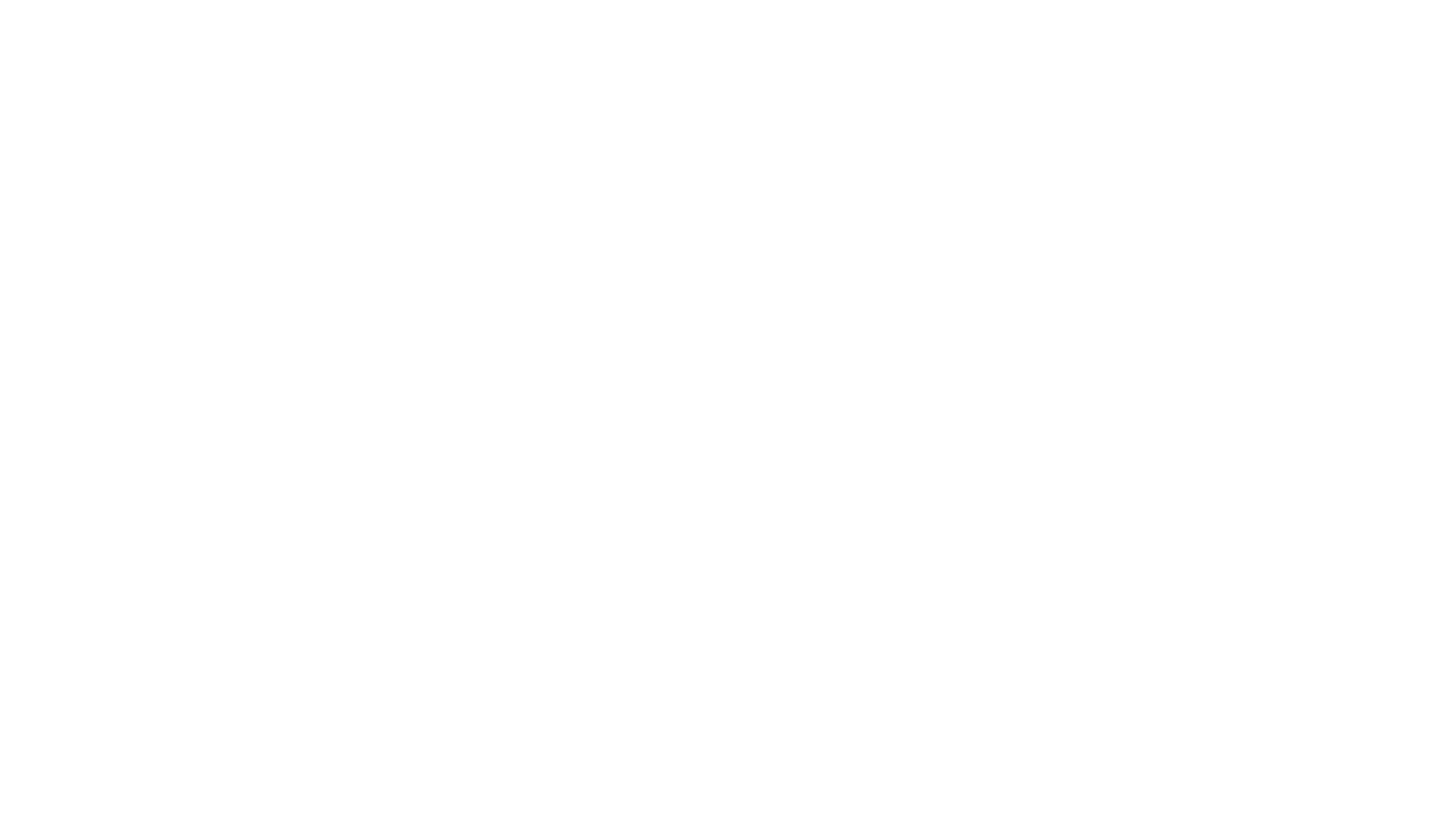 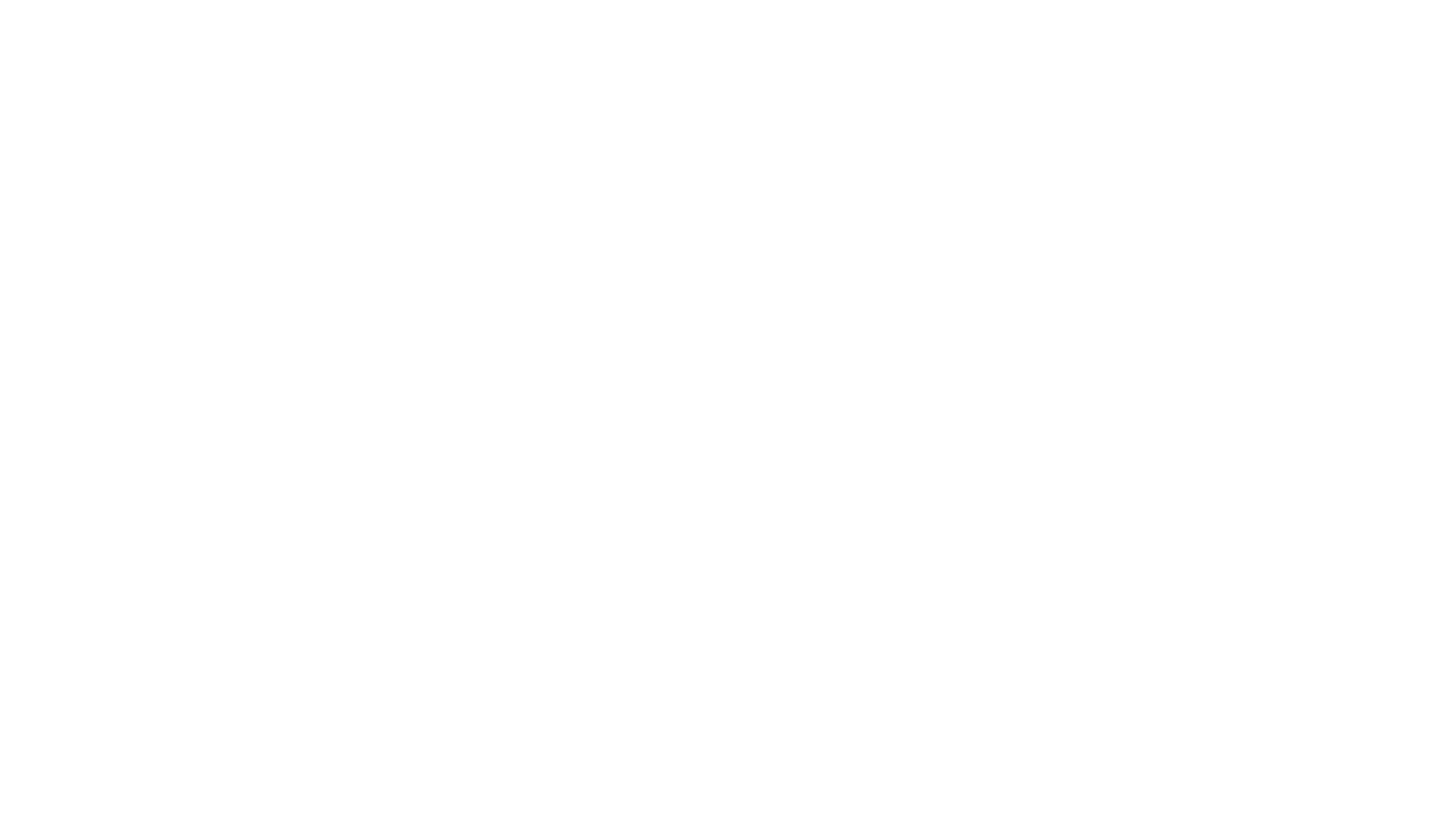 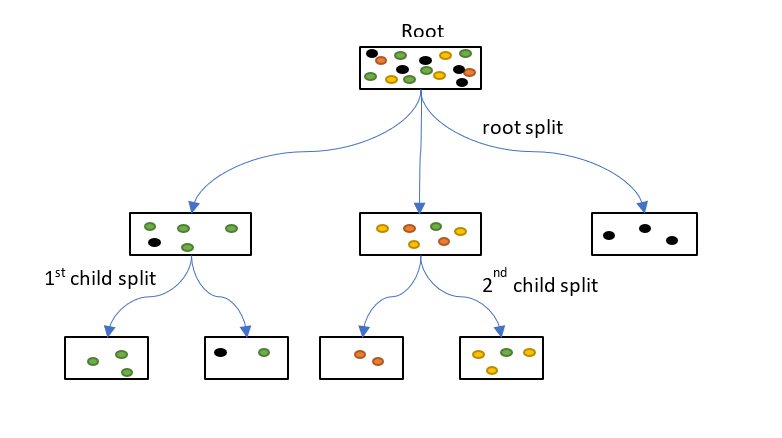 Algoritam slučajnih šuma
Stabla odlučivanja
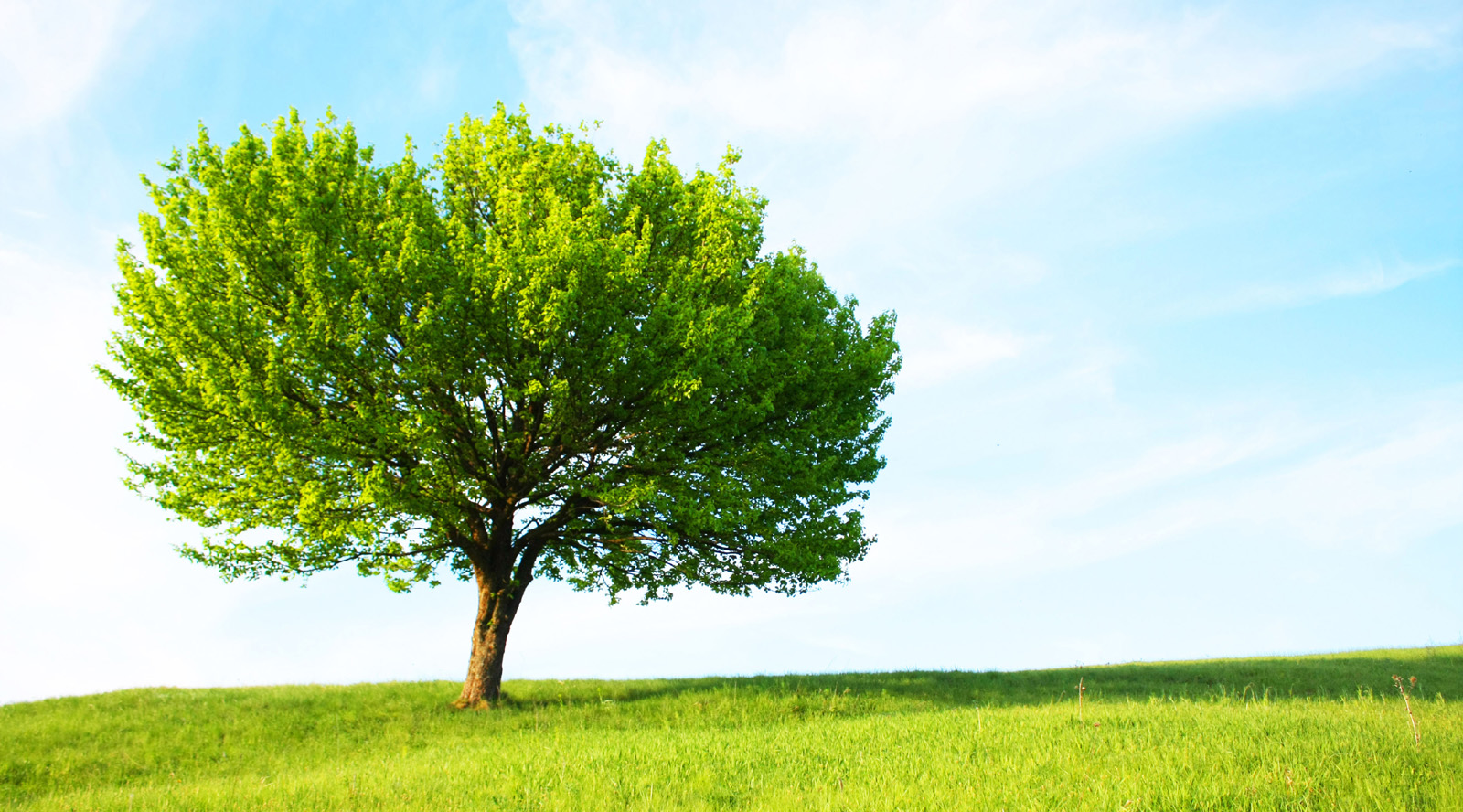 Slučajna šuma gradi mnoštvo stabala odlučivanja i spaja ih zajedno kako bi dobila točnije i stabilnije predviđanje. 
Stabla odlučivanja se koriste za dobivanje odgovora na pitanje: s obzirom na dani skup podataka kako bismo klasificirali nove uzorke?
primjer
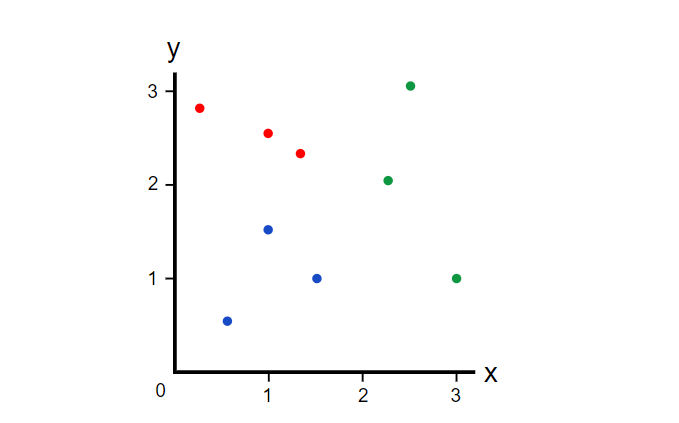 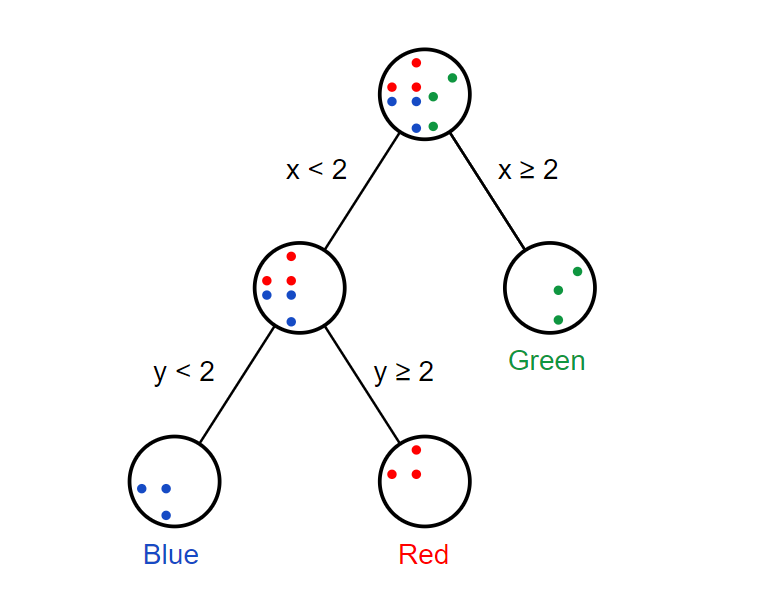 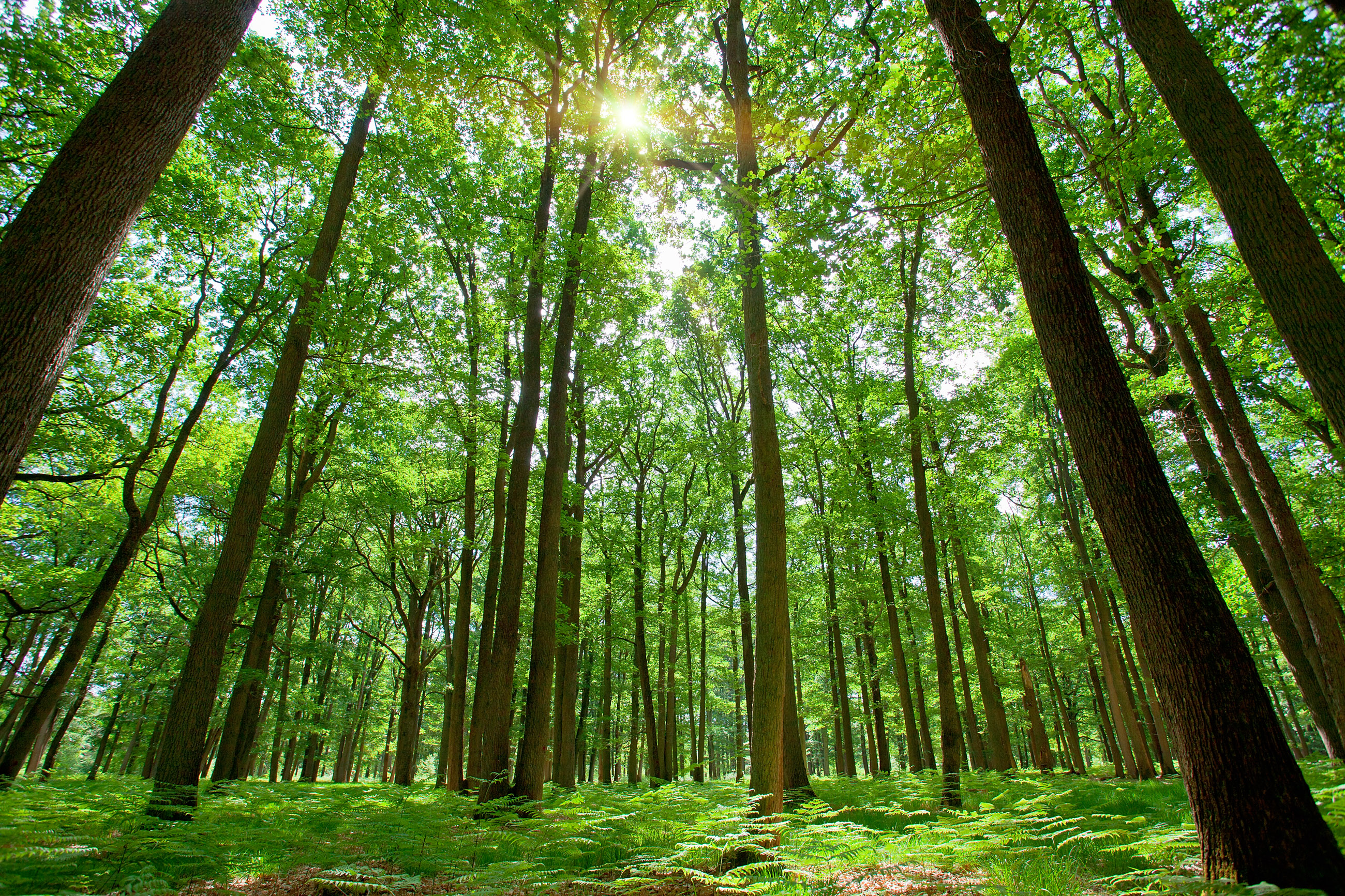 SLUČAJNE ŠUME
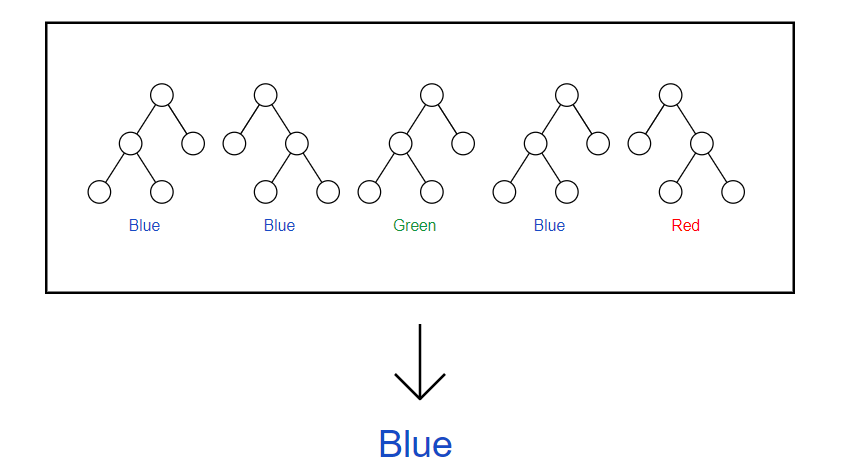 HVALA NA POZORNOSTI 